Emissioni: costruttori auto alla rincorsa delle normative europee. Intanto l’elettrico decolla.
Tommaso A. Ascarelli, Director AlixPartners
#Mobilità Tour

Bari, 14 Novembre 2017
Le norme UE sulle emissioni sono sempre più restrittive
Quadro normativo UE per NOX e CO2 (semplificato)
Fonte: AlixPartners. Note:	1. Nuove automobili nell’UE 2. Norme aggiuntive importanti su CO, THC e PM
Nell’uso normale, i veicoli diesel emettono NOX 5-7 volte superiori ai limiti di legge
Emissioni reali di NOX dei veicoli diesel su strada in base a standard Euro (in g/km) Rapporto tra emissioni su strada e rispettivo standard di emissione
I target di emissione NOX sono ridotti dell’84% da Euro 3 a Euro 6.
Ma un recente studio dell’ICCT ha rilevato che le emissioni NOX dei veicoli si sono ridotte solo del 40% nel passaggio da Euro 3 a Euro 6.
Lo studio della tedesca KBA (sui veicoli più venduti dal 2009 al 2015, solo per le categorie Euro 5 e 6) presenta risultati leggermente diversi, negativi per i veicoli Euro 5 e lievemente migliori per gli Euro 6.
Entrambi gli studi rivelano uno scostamento delle emissioni NOX su strada rispetto alle emissioni rilevate in laboratorio, considerando autovetture diesel dotate di tecnologie recenti.
Le emissioni NOX sono una questione principalmente europea, per la vasta diffusione di veicoli diesel.
Le emissioni reali di NOX su strada sono probabilmente dalle 5 alle 7 volte superiori rispetto ai dati di omologazione. Il WLTP sarà probabilmente da 1,5 a 3,5 volte superiore.
L’introduzione dei nuovi test di emissione su strada RDE (Real Drive Emission Testing) rende insostenibile l’attuale divario tra dati di omologazione ed emissioni reali.
-40%
-84%
1,1
1,0
0,8
0,8
0,6
0,5
0,4
X 3,2
X 4,4
X 6,1
X 7,5
X 5,3
X 2,0
0,3
0,2
0,1
Euro 3
(Gen 2000)1
Euro 4
(Gen 2005)1
Euro 5
(Sett 2009)1
Euro 6 
(Sett 2014)1
Limite di emissione NOX Euro Diesel
Emissioni NOX diesel reali/su strada ICCT
Emissioni NOX diesel reali/su strada KBAW
Fonte: ICCT, KBA, AlixPartnersNota: 1. Date di entrata in vigore delle nuove omologazioni delle emissioni, medie KBA delle emissioni NOX rilevate nei veicoli circolanti Euro 5 rispetto agli Euro 6
Per raggiungere i target di CO2 del 2021 secondo gli standard WLTP i costruttori dovranno più che raddoppiare il tasso annuale di riduzione
Target di riduzione pro-forma dell’OEM per raggiungere i target di CO2 nel 2021
Il WLTP è stato introdotto a settembre 2017. L’applicazione sarà graduale e fino a settembre 2018 riguarderà solo i modelli di nuova omologazione.
Le emissioni reali di CO2 sono probabilmente superiori del 40% al 50% rispetto al livello di omologazione
Il WLTP intende ridurre parzialmente il divario esistente tra i risultati dei test di emissione su strada e il NEDC (Nuovo ciclo di omologazione europeo).
La riduzione del 20% del gap si traduce in un incremento del tasso annuale di riduzione delle emissioni di CO2 di 5pp che l’OEM dovrà raggiungere entro il 2021.
OEM 1
OEM 2
OEM 3
OEM 4
OEM 5
OEM 6
OEM 7
OEM 8
OEM 9
OEM 10
OEM 11
2017-2021 Media annuale per le attività di riduzione CO2 – NEDC
2017-2021 Media annuale per le attività di riduzione CO2 – WLTP
Fonte: AlixPartnersNota: 1. WLTP Woldwide harmonized Light vehicles Test Producers
Le riduzioni dei costi delle batterie continuano a superare le aspettative: un’evoluzione che traina verosimilmente, ad esempio, Tesla Model 3
Evoluzione del costo della batteria per i consumatori, 2010-2035 ($ per kwh)
Dal Model S al Model 3
Oggi
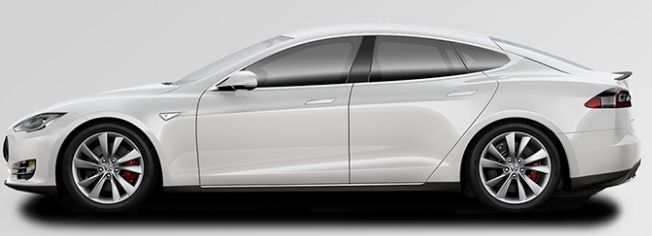 Batteria e carica 
$14.000
Interni/Esterni
$2.000
GM prevede un costo pari a $145/kWh nel 2016 per Bolt SoP. $100/kWh nel 2022
Tesla prevede un costo pari a circa $190/KWh
Telaio/Carrozzeria
$1.000
Scala
$3.000
$100 per KWh per competere con ICEs
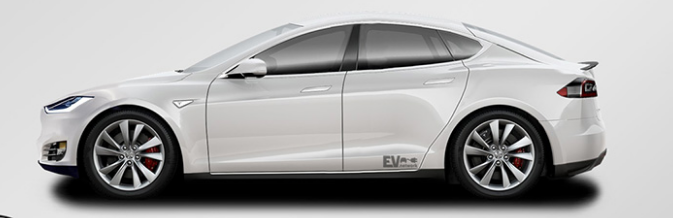 Costi legati a materiali e produzione in calo di circa $20.000, con un impatto tra $30.000 e $40.000 sul prezzo al consumatore
Fonte: EIA, Annual Energy Outlook 2014, AlixPartners
Il differenziale di costo dell’auto elettrica si ridurrà per effetto dei costi di efficientamento del propulsore tradizionale e delle economie sulle batterie
Confronto costi per city car: ICE vs.BEV (veicoli europei segmenti B/C; indice 2015 ICE=100)
+45%
3
7
6
2015
3
3
9
+7%
121
3
3
3
5
6
10
50
2025
Car body
Engine
Transmission
Fuel
System
Exhaust
ICE car
Li-Ion battery12015: 25kWh2025: 55kWh
Power
Electronics
E-Motor
One-speed
Transmission
EV car
+0%
+43%
+7%
+0%
+22%
(30%)
(30%)
(5%)
(15%)
(2%)
2025/2015 delta
GPF
Downspeeding
Costo ca. $ 140-160/kWh per blocco batterie completo nel 2025
Economie di scala, standardizzazione e trasferimento
GDI, ridimensionamento e turbo, EGR a raffreddamento, VVT-VVL
Fonte: USABC, SAE, IKA, analisi e stime AlixPartners. Nota: 1. include la gestione della batteria
Entro il 2030, i veicoli elettrici (EV) e ibridi elettrici plug-in (PHEV) rappresenteranno oltre il 40% delle vendite di veicoli in Europa
Prospettive di evoluzione dei volumi di automobile e veicoli commerciali leggeri, per tipo di powertrain [m unità]
CAGR 2016-20
CAGR 2020-30
2.2%
1.0%
24.0
22.7
21.6
21%
35%
1.9
5.0
EV
0.3
19.8
0.3
2.0
2.9
29%
35%
3.4
6.6
PHEV
9.1
10.1
48%
8.2%
7.8
4.4
Ibridi
2.7%
-5.2%
9.8
5.9
Benzina
9.0
6.6
-2.3%
-14%
Diesel
2.1
2016
2020E
2025E
2030E
Fonte: IHS, analisi e stime AlixPartners
Poco mercato per le auto elettriche fuel cell (FCEV) fino al 2030
Passato
Situazione attuale
Futuro
Scelta di veicoli limitata: Honda FCX Clarity disponibile dal 2008, ma interrotta nel 2014.
Storicamente i governi non si sono focalizzati sulle evoluzioni della tecnologia e delle infrastrutture FCEV, anche se esistono alcune iniziative (es: USA - Hydrogen Fuel Initiative; Germania – Programma Federale per la Ricerca sull’Energia).
Alcune nuove politiche iniziano a influenzare la crescita commerciale degli FCEV (es.: 2013 California Assembly Bill 8; 2014 in Giappone, introduzione di un programma di sovvenzioni per i consumatori).
2015 – annuncio di 3 nuovi FCEV:





Aumento degli incentivi governativi in alcune regioni: 
Giappone:
Sovvenzioni fino a 3 milioni di yen ($25.500) per l’acquisto di Toyota Mirai.
USA:
Da $3.000 a $5.000 in sovvenzioni.
$8.000 in credito fiscale federale (in attesa di rinnovo dell’autorizzazione del Congresso)
Utilizzo della corsia preferenziale HOV (High-Occupancy Vehicles).
Budget governativi in crescita per investimenti in infrastrutture:
Giappone:
In corso di realizzazione 100 stazioni di rifornimento (previste entro il 2017).
Tokyo: budget di ¥42,5 miliardi ($385 milioni) per stazioni di rifornimento e sovvenzioni.
80% dei costi legati alla costruzione delle stazioni di rifornimento sono sovvenzionati dal governo, considerando il costo paragonabile alle stazioni tradizionali.
USA:
48 stazioni di rifornimento In corso di realizzazione in California entro il 2017; obbiettivo 2020: 75 (finanziamento misto stato/OEM). 
Le agenzie governative forniscono agli operatori sovvenzioni per le infrastrutture (es: California Energy Commission).
Segnali di crescita:
Nissan, Daimler, Ford e Renault dovrebbero lanciare FCEV.
Paesi UE investono in infrastrutture per l’idrogeno (es: Germania, UK).
Toyota ha reso disponibili una serie di licenze, incoraggiando l’innovazione globale.
Ostacoli alla crescita:
Miglioramento nel design dei FCEV.
Accesso al rifornimento.
Aziende energetiche riluttanti a investire sulle infrastrutture FCEV.
Problemi irrisolti su produzione, trasporto e stoccaggio di idrogeno.
Preoccupazioni legate ai benefici ambientali rispetto alla combustione interna.
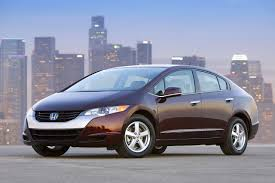 Next generation Honda FCX Clarity
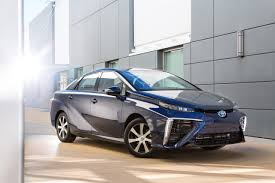 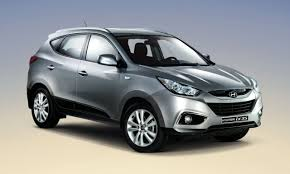 Toyota Mirai
Hyundai Tucson
Fonti: IEA, The Japan Times, AlixPartners
AlixPartners Automotive Electrification Index
Indice 1 = ∑tutti i tipi di veicoli Numero di veicoli elettrici venduti * Autonomia elettrica (km) senza 																					 supporto di combustione interna

L’Indice 1 misura trimestralmente l’avanzamento del processo di elettrificazione del settore automobilistico globale
Calcoli per OEM, segmento, regione e paese 
Inclusi BEV, PHEV and FCEV – esclusi HEV non ricaricabili e altri veicoli a carburanti alternativi
Indice 2 =∑tutti i tipi di veicoli Numero di veicoli elettrici venduti * (Autonomia elettrica senza supporto di 																			 combustione interna/500 km)
 

L’Indice 2 determina trimestralmente il livello di elettrificazione della gamma venduta
Calcoli per OEM, segmento, regione e paese 
Inclusi BEV, PHEV and FCEV – esclusi HEV non ricaricabili e altri veicoli a carburanti alternativi
Ponderazione su autonomia di 500 km basata su standard di settore per motori a combustione interna.
Totale veicoli venduti
L’elettrificazione auto sta decollando, ma l’autonomia elettrica media cresce lentamente
Global AlixPartners Electrification Index
Q1 ‘13
Q2 ‘17
50
0.5
Numero di auto BEV, PHEV, FCEV
41.023
Numero di auto BEV, PHEV, FCEV
260.411
40
0.4
Quota di mercato
0,21%
Index 2 (percentage)
30
0.3
Quota di mercato
1,19%
Index 1 (km, Milioni)
Autonomia elettrica media
178 km
20
0.2
Autonomia elettrica media
182 km
10
0.1
0
0.0
Q1 ’13
Q2 ’13
Q3 ’13
Q4 ’13
Q1 ’14
Q2 ’14
Q3 ’14
Q4 ’14
Q1 ’15
Q2 ’15
Q3 ’15
Q4 ’15
Q1 ’16
Q2 ’16
Q3 ’16
Q4 ’16
Q1 ’17
Q2 ’17
Indice 1: km elettrici venduti
Indice 2: Percentuale di auto equivalenti ai veicoli a combustione interna sul totale dei veicoli venduti
1. Criterio per definire i veicoli equivalenti: autonomia elettrica /500kmFonti: IHS Markit, EV-volumes.com, stime AlixPartners
La Cina accelera e guida la classifica mondiale delle auto elettriche vendute, Nord America ed Europa restano indietro
Indice 1: regioni principali per trimestre (Q1 ’13 a Q2 ’17)
Indice 2: regioni principali per trimestre (Q1 ’13 to Q2 ’17)
50
0,8
40
0,6
30
Indice 1 (km, milioni)
Indice 2 (%)
0,4
20
0,2
10
0
0,0
Q1 ’13
Q2 ’13
Q3 ’13
Q4 ’13
Q1 ’14
Q2 ’14
Q3 ’14
Q4 ’14
Q1 ’15
Q2 ’15
Q3 ’15
Q4 ’15
Q1 ’16
Q2 ’16
Q3 ’16
Q4 ’16
Q1 ’17
Q2 ’17
Q1 ’13
Q2 ’13
Q3 ’13
Q4 ’13
Q1 ’14
Q2 ’14
Q3 ’14
Q4 ’14
Q1 ’15
Q2 ’15
Q3 ’15
Q4 ’15
Q1 ’16
Q2 ’16
Q3 ’16
Q4 ’16
Q1 ’17
Q2 ’17
Europe
Greater China
Japan/Korea
North America
Global
Fonti: IHS Markit, EV-volumes.com, stime AlixPartners
Indice 1: Cina in testa con il maggior numero di chilometri elettrici venduti, seguita da USA e Norvegia
Indice 1 = ∑tutti i tipi di veicoli Numero di veicoli elettrici venduti * Autonomia elettrica (km) senza supporto di combustione interna
Fonti: IHS Markit, EV-volumes.com, stime AlixPartners
Indice 1: Tesla prima per chilometri elettrici venduti, seguita da Renault/Nissan, BYD, BAIC e GM
Indice 1 = ∑tutti i tipi di veicoli Numero di veicoli elettrici venduti * Autonomia elettrica (km) senza supporto di combustione interna
Fonti: IHS Markit, EV-volumes.com, stime AlixPartners
Indice 2: Produttori cinesi più avanzati rispetto agli OEM ‘tradizionali’
Indice 2 = (∑tutti i tipi di veicoli Numero di veicoli elettrici venduti * (Autonomia elettrica senza supporto di combustione interna/500 km))/ Totale veicoli venduti
Fonti: IHS Markit, EV-volumes.com, Stime AlixPartners